薪酬内部管理咨询师教程
深圳市写春秋管理咨询有限公司
薪酬体系地图
薪酬战略
薪酬问题
薪酬规划
薪点表设计
薪酬调查
内部宣导
薪酬结构
中期
长期
当期
股权激励
薪酬管理
定薪
薪酬核算
调薪
保密管理
薪酬政策优化
目  录
薪酬战略
薪酬问题
薪酬调查
薪酬结构
职位评估
薪点表
能力薪酬
奖金
福利
薪酬管理
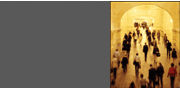 薪酬战略与分析
薪酬战略
行业薪酬水平（领先、跟随、中等、偏低、最低）
薪酬方式（长期为主、当期为主、长与短相结合、……）
薪酬导向（能力、忠诚、绩效、结果、…… ）
薪酬倾斜（技术、市场、生产、……）
1
2
3
4
企业前提

企业性质
企业文化
企业价值观
企业历史
- - - - - - - - - - -
付薪原理
内部分析

实际运作
期望
业务趋势
价值增值
- - - - - - - - - - -
事实和比率
外部分析

市场水平
经济环境
竞争对手
其他
- - - - - - - - - - -
事实和比率
薪酬理念和策略

目标
指导原则
公平性
竞争性
- - - - - - - - - - -
薪酬组合与影响
1.  付薪能力      2.  竞争性的职级设置
!
薪酬理念与战略分析的步骤
薪酬理念与对比组的选取
选择合适的薪酬市场或对比组是进行薪酬设计最重要的一环
一般对比组的选择通常会综合考虑以下要素：所处的行业、公司的规模、劳动力竞争市场、企业发展阶段、企业的性质、上市地等
对比组的选择需考虑数据的可采性以及公司处于以下的三个市场：
必须充分考虑企业的人才竞争市场，我们是与哪些企业（行业、地区）竞争关键人才？
薪酬对比组的建立必须与公司未来股东/投资者的期望相符（如上市地点、行业、规模大小、业绩水平的高低等因素）
我们是与哪些企业（行业、地区）在业务上存在竞争？
薪酬理念和战略分析整体薪酬战略选取
考虑内、外部因素，选择适合企业情况的薪酬定位：
内部因素
外部因素
高赢利
公司进入一新环境或一新市场
人员规模扩大
人员流失率高
需要吸引高质量人才
工作前景不明朗
缺乏职业发展机会
在业内对具备某些技能、经验的人才需求大
人才竞争激烈
比对公司其一般的薪酬定位
固定薪酬
水平
75分位
50分位
（中位值）
与市场相符
25分位
赢利水平低
稳定的增长
人员规模缩减
人员流失率低
满足于目前高效的团队
工作前景明朗稳定
职业发展机会多
在业内对具备某些技能、经验的人才供应充裕
人才竞争并不激烈
比对公司其一般的薪酬定位
岗位价值
薪酬理念和战略分析薪酬组合选取
企业根据自身发展所处的不同阶段有不同的薪酬策略
创业型
成长型
成熟型
衰退型
重建型
经营上的
考虑重点
市场份额
运营资金
销售额的增长率
投资
盈利
保持市场上的位置
股东价值创造
成本控制
毛利/回款
优化、整合资源
减低成本
回款
重新定位
重建资源
减低成本
回款
投资
人力资源的需要
吸引和保留员工
吸引人才和保留关键员工
吸引和保留关键员工
保留关键人才
吸引新进人才
相对比较低的固定工资
适中的短期激励
较大比例的长期激励
具有竞争力的固定工资
较大的短期激励比例
适度至较大比例的长期激励
提供非常有竞争力的固定工资
适度至比例大的短期激励
较小比例的长期激励
具有竞争力的固定工资
适度至比例大的短期激励
小量的长期激励
具有竞争力的固定工资
适中的短期激励
适度至较大比例的长期激励
薪酬策略
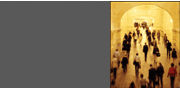 薪酬问题自查
薪酬问题
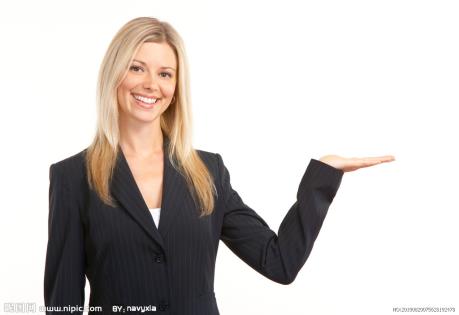 解决问题从发现问题开始！
来！我们自测一下！
企业薪酬常见的问题
企业薪酬常见的问题
激励的原理——赫茨伯格的双因素理论
50
40
30
20
10
0
10
20
30
40
50
安全感
地位
有激励作用的因素
导致不满意的因素
与下属的关系
个人生活
与同事的关系
薪酬
工作条件
与上级的关系
监督
公司的政策
   和管理
成长与发展
信任
责任
工作自身
认可
发生频率的百分比
成就
%
%
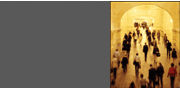 薪酬结构
美国总报酬学会（WAW）的总报酬体系模型
组织文化
总报酬战略
吸引
激励
保留
经营战略
人力资源战略
薪酬结构
广义薪酬
经济性薪酬
	（外在）
非经济性薪酬
	（内在）
货币性薪酬


•   岗位工资
•   技能工资
•   年功工资
•   绩效工资
•   奖金
•   股权
•   红利
•   各种津贴
非货币性薪酬


		保险
•   车辆
•   优惠
•   服务
•   培训
•   住房
•   工作餐
•   休息日
•   病事假
•   带薪休假
工作


•   工作的乐趣
•   工作挑战性
•   工作的责任
•   工作的成就
•   个人才干发挥
	与舞台
•   获得的褒奖
•   个人成长与发
	展的机会
•   弹性工作制
•   工作时间
企业/组织


•   组织在业界声
	望和品牌
•   组织在业界的
	领先地位
•   组织成长带来
	的机会与前景
•   组织的管理水
	平
•   组织文化氛围
其他


•   友好的同事关
	系
•   领导者个人品
	质和魅力
•   舒适的工作条
	件
•   关怀与尊重
•   组织中知识与
	信息的共享
•   团队氛围
薪酬结构
薪酬的构成要素
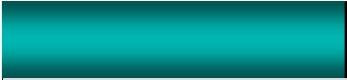 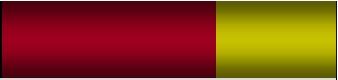 基本现金收入
补贴
变动现金收入
福利
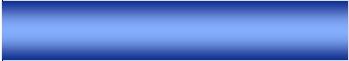 基本现金收入

	Base Salary

			固定现金收入

Guarantee Cash
				现金收入总额

Total Cash

					总薪酬

Total Remuneration
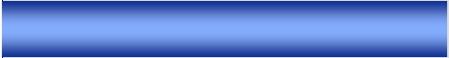 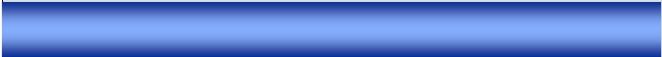 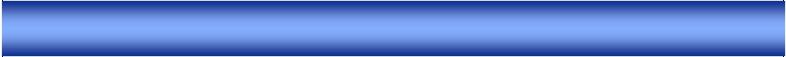 薪酬的构成要素
挖井原理
提成
计件
每挖一方土，计N元钱
基本
工资
奖金
福利
股权
期权
干一天活，计一天工资
等到打出井水，分水喝
共同投资经营并共享
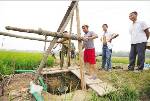 职位薪酬
及其薪酬。
能力薪酬
决定绩效薪酬
决定能力薪酬
绩效薪酬
3P动态工资：
——根据员工的职位、能力、长期发展潜力及价值创造的变动而决定支付水平的薪酬体系。
3B薪酬结构比例
企业在不同阶段，其薪酬结构往往不同。以下是经初步87家企业不同阶段的结构比例：
以上数据，仅供参考！
3T牵引：
举例
薪酬结构表:
举例
案例1：IBM公司的薪酬战略 支持其新战略
背景：
    IBM在20世纪80年代早期，它一直在行业中占据主导地位。但是到了90年代，它在新技术开发方面开始逐步落后，同时也日益失去了与客户之间的联系，危难之时，IBM公司的董事会聘请了郭士纳担任首席执行官，郭士纳实施的第一项战略就是要使IBM实现从笨重的巨人向轻巧的胜利者的转变。
薪酬现状：
   实现这一战略意味着不仅要对IBM进行裁员和重组，而且必须实现IBM公司文化的转型。当时的薪酬计划与这种战略指标的方向恰恰相反。薪酬水平取决于计点薪酬，要对10万名以上的员工计点法进行职位评价系统，非常繁锁。而且过度重视内部公平性，忽略外部竞争性，造成薪酬的竞争力不足。
案例：IBM公司的薪酬战略 支持其新战略
实施改革：
   根据市场支付薪酬：
   合并职位，减少层级，实行宽带薪酬；
   让管理者实施管理；
    激励员工。
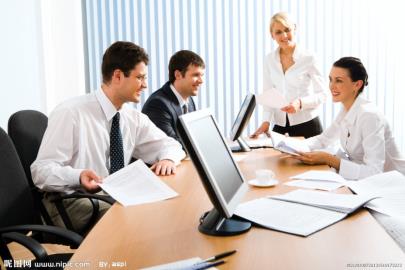 来！我们开始设计该公司的薪酬结构！案例背景交代？
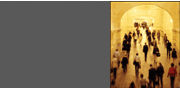 薪酬调查
薪酬调查
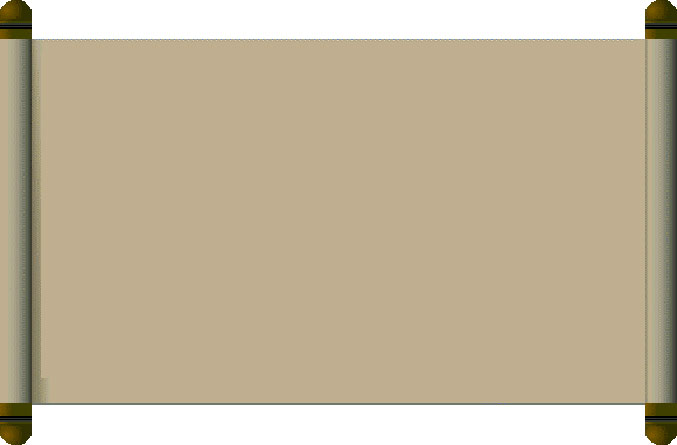 薪酬调查就是通过各种正常的手段，来获取相关企业各职务的薪酬水平及相关信息。对薪酬调查的结果进行统计和分析，就会成为企业的薪酬管理决策的有效依据。
薪酬调查方式的选择
自己调查
外部资料
。

                                  。

                                  。

                                  。
。


                                  。
界定市场的要素
职位类型
区域、全国、国际
06
01
05
业绩水平
同等规模、更大规模
02
04
03
同行业、不同行业
民营、国有、外资
市场界定
调查要素
工作职责与任职要求
职位基本信息
01
02
03
薪酬结构
统计分析
样本数：100
计算公式：
1. 先将样本由小到大排列
2. 样本数 * X% = a
   将 a 进位成整数 A
   则第A个位置的数字就是 PX 百分位数
薪酬调查报告样本
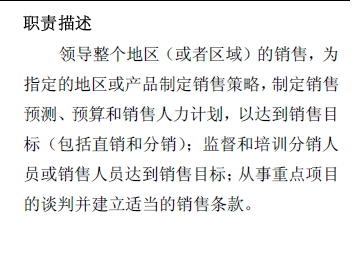 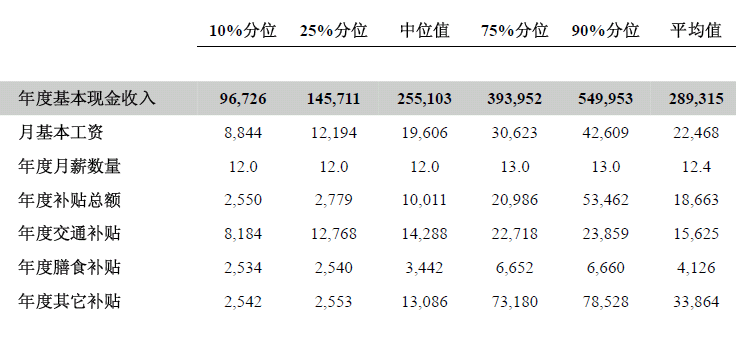 35
薪酬调查报告样本
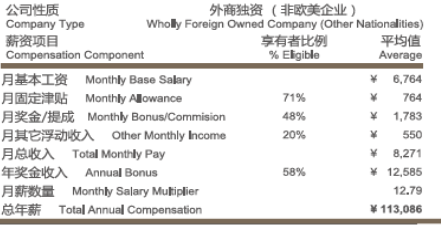 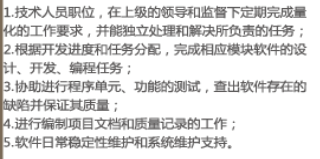 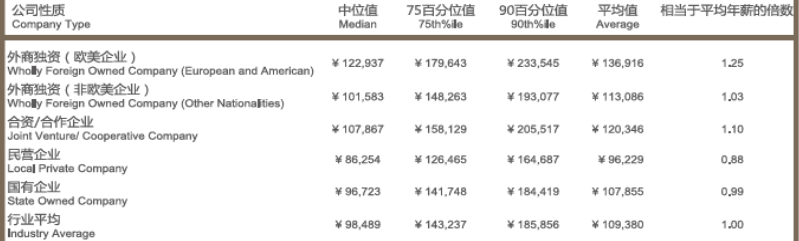 薪酬回归分析
回归分析法是借用一些数据统计软件，如 SPSS、EXCEL 等所提供的回归分析功能，分析两种 或多种数据之间的关系，从而找出影响薪酬水平、薪酬差距或薪酬结构的发展趋势进行预测。
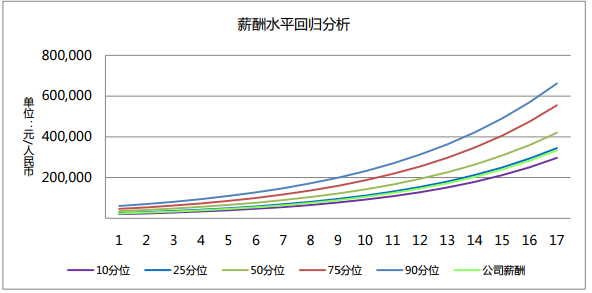 薪酬的外部均衡
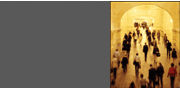 职位评估
职位说明书
CEO
责任范围
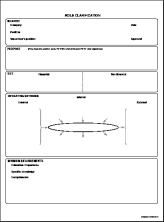 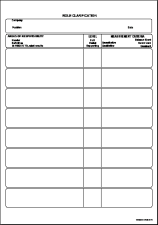 客户经理
结算部
信贷部
客户经理
汇款员
…..
高级审单
……
……
信用分析
职位评估流程
1、澄清部门职责
2、职责匹配、职位设置优化
3、基于上述分析，完善职位说明
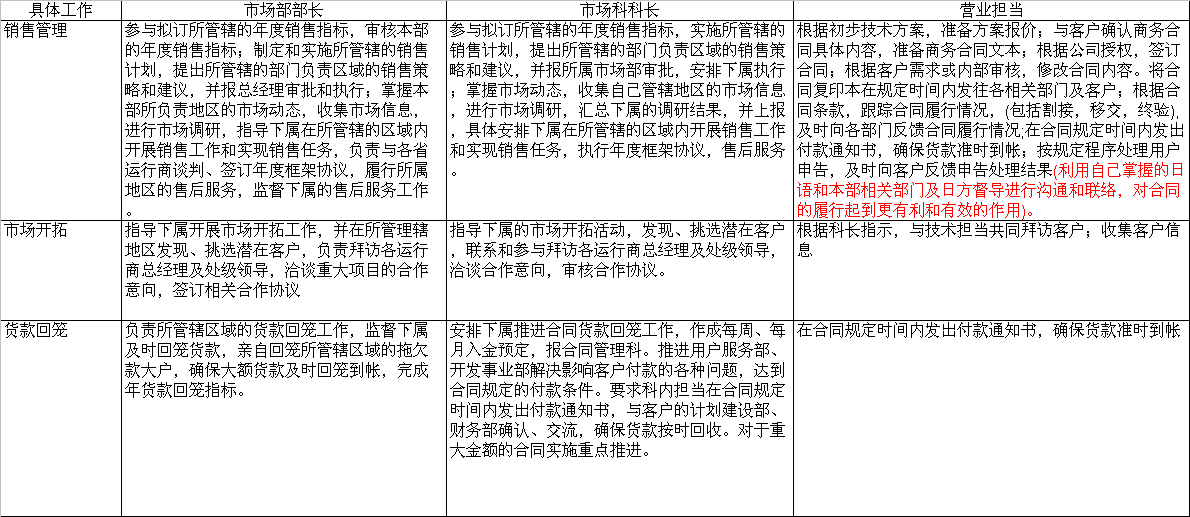 职位评估流程
4、职位评估
5、形成职级图
6、确定薪酬等级
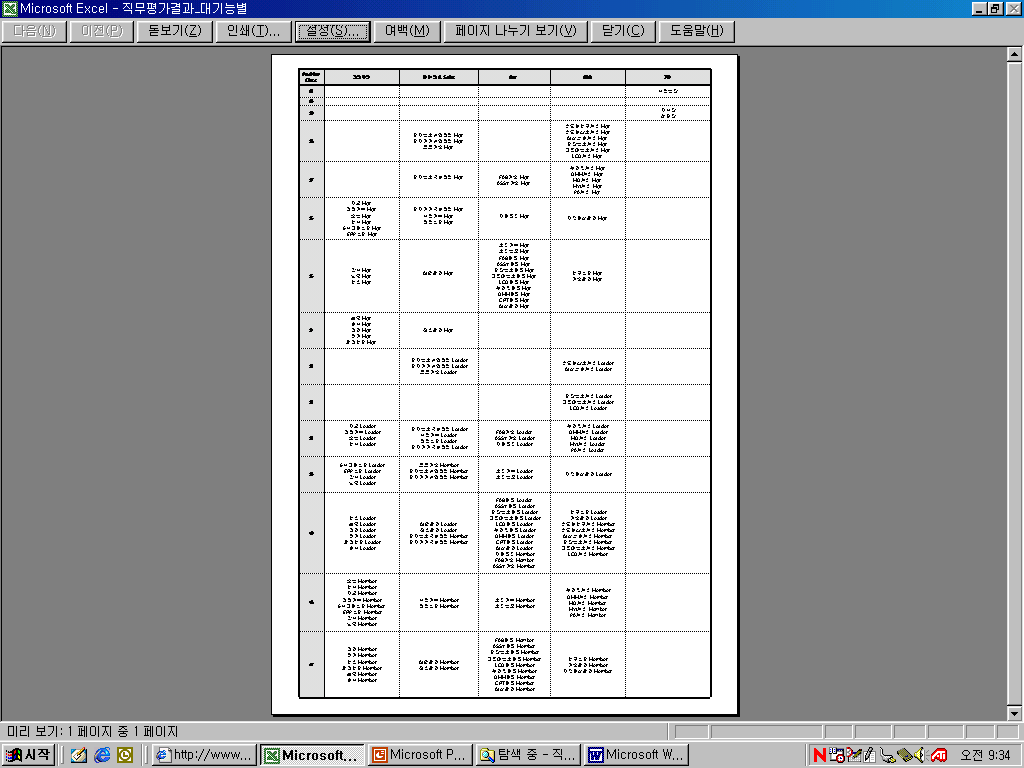 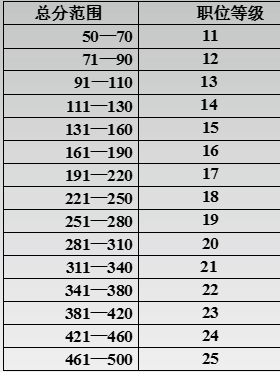 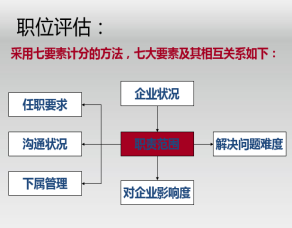 使用七要素评估法，评估基准职位评估
根据职位评估的结果，形成职级图
根据确定的总分范围，设计薪酬等级
目前主要的评估方法
职位评估是指通过一些方法来确定企业内部工作与工作之间的相对价值。
举例
职位评估
不是

   绝对的：
   科学的；
   无层次的；
    以人为中心的。
是

   对比性的：
   判断性的；
   层次分明的；
    以工作为中心的。
职位评估的流程--成立并培训评估小组
选择标准职位；
评估小组的构成；
外部专家
高层管理者
各部门经理
员工代表
专业组与评审组
评估小组的规则
代表公司利益，而不是某个部门的利益。
您评估的是岗位而不是该岗位的任职者。
岗位评估是基于对岗位的了解，所以您须以岗位说明书为基础。如果岗位说明书的描述不够充分，我们需要与岗位任职者的直接主管联系。
职位评估的流程——评估阶段
评估的组织模式
集体讨论，形成一致的意见后打分；
集体研讨，分头打分；
自由讨论，分别打分；
设置评估组，检验组，两组分数对照；（组内可以采用前三种方式）
职位评估：
采用七要素计分的方法，七大要素及其相互关系如下：
职责范围
举例
举例
职位评估：
职位等级矩阵表（部分）：
举例
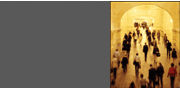 薪点表的设计
工资定级:
收入
0
1
2
3
4
5
30
等级
2,700
2,250
1,800
1,800
1,500
1,500
1,350
1,250
1,200
1,200
1,200
1,125
1,000
1,000
1,000
900
800
800
职位级别
职位级别
幅度重叠
1,875
1,563
1,500
1,250
1,200
1,250
1,000
1,000
800
职位级别
适度重叠
大部分重叠
没有重叠
薪酬重叠度＝(下一级高位薪酬－上一级低位薪酬) ÷下一级薪酬幅度×100%
等级
宽级设计
宽带结构
薪资的宽带设计
宽带薪酬的优缺点
宽带的优劣势：
减少等级观念
引导员工重视技能提升
容易进行职位轮换
薪酬的晋升通道延长
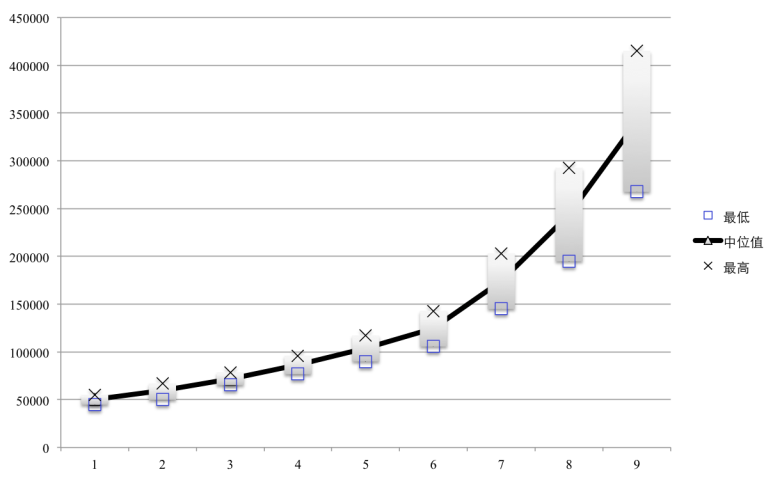 薪点表案例
举例
薪点表设计关键词
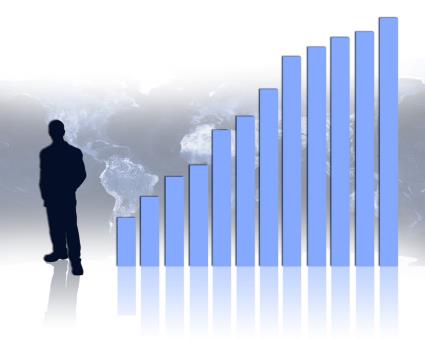 薪点值
等差
级差
薪级
薪酬倾斜
典型职位薪点表
年薪薪点表
月薪薪点表
薪点表耦合
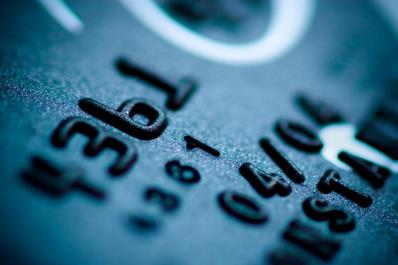 练习：设计该公司的薪点表
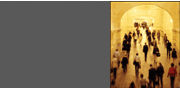 绩效、能力工资
绩效目标分解
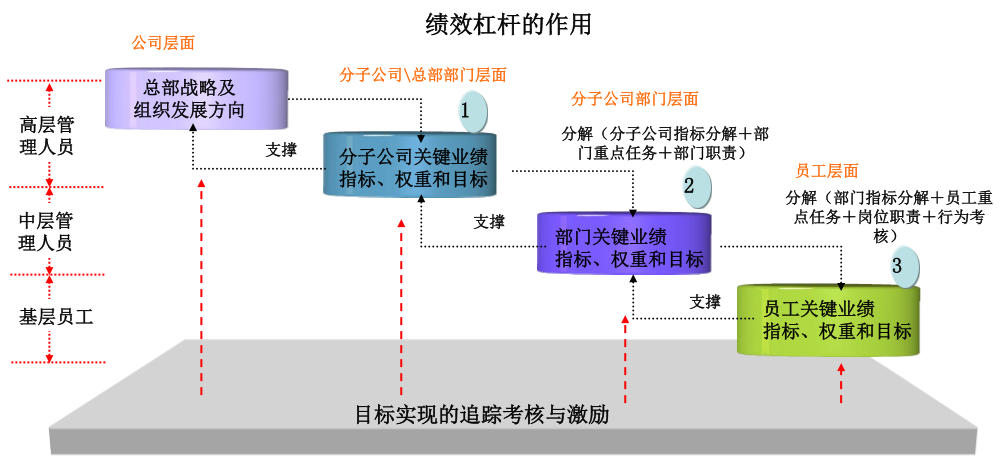 绩效确定工具——绩效考核
举例
绩效工资
案例讨论
A公司是一家高速发展的软件公司。最近，A公司正在推行绩效管理，高管团队一直在沟通绩效如何与薪酬挂钩的问题。张三是A公司的人力资源经理，正在为设计绩效薪酬烦恼，领导要求绩效薪酬即要和公司效益挂钩，还要和部门考核得分挂钩，还要和员工绩效成绩挂钩，同时还要保持公司薪酬总额是可控的，如果你是B，您将如何设计绩效薪酬呢？
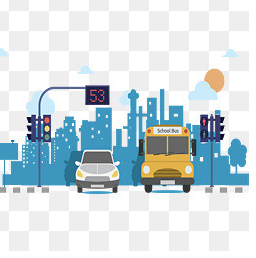 绩效工资
1、强制分布：通过组织的绩效把每个员工绩效关联在一起；
2、绩效加权：个人绩效成绩是组织绩效成绩与个人绩效的加权成绩，每个员工都直接或间接与组织绩
     效产生关联；
第一步：
     组织绩效系数的确定
第二步：
     部门绩效系数的确定
第三步：
    根据个人绩效考核结果，确定个人绩效系数
第四步：
    奖金系数=组织绩效系数*组织绩效权重+部门绩效系数*部门绩效权重+个人绩效系数*个人绩效权重
第五步：
    员工个人奖金=奖金系数*该员工目标工资*目标奖金率
请思考
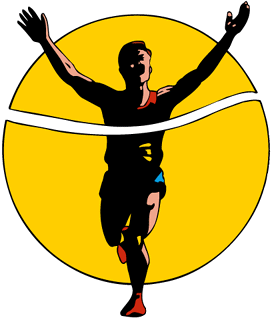 绩效工资与奖金的区别
绩效工资应占多少比例
绩效工资奖罚的幅度
绩效工资挂钩的方式
能力薪酬
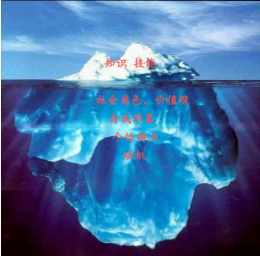 能力素质：一个人能做什么（知识、技能），想做什么（社会角色、自我认知），会做什么（价值观、特性、动机）的内在特质的组合。
能力工资
各种研究表明，随着工作复杂程度的上升，“软件”对员工业绩的影响越来越重要。因此，对于企业员工除专业知识技能之外的进一步培养和发展，更多是要在“软件”方面下功夫。
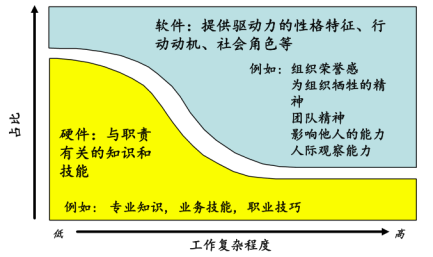 能力工资
典型的员工能力模型由三部组成：核心能力、管理能力和专业能力
对所有的员工的能力要求
核心能力
一般5-7个核心素质
对管理人员的能力要求
对专业人员的能力要求
管理能力
专业能力
一般3-4个核心素质
对管理人员的能力要求：核心类+管理类+专业类
对非管理人员的能力要求：核心类+专业类
能力薪酬（任职资格）：
能力必须进行评价
入档原则
上限
综合评估
市场概况
15%
某  等 级  工  资  范  围
表现卓越的、能力远高于职位要求的，可被晋升到上一等级的。
优秀的、经验丰富的任职者，绩效和能力都超过职位要求
绩效和能力部分达到职位要求，尚有待提高
缺乏经验的新上岗人员、或绩效和能力完全达不到职位要求的
技能独特、市场缺乏人才且对公司业务至关重要。
需要支付足够的薪资以吸引人才引入公司
基本具有市场竞争力
中位
65%
20%
下限
能力薪酬
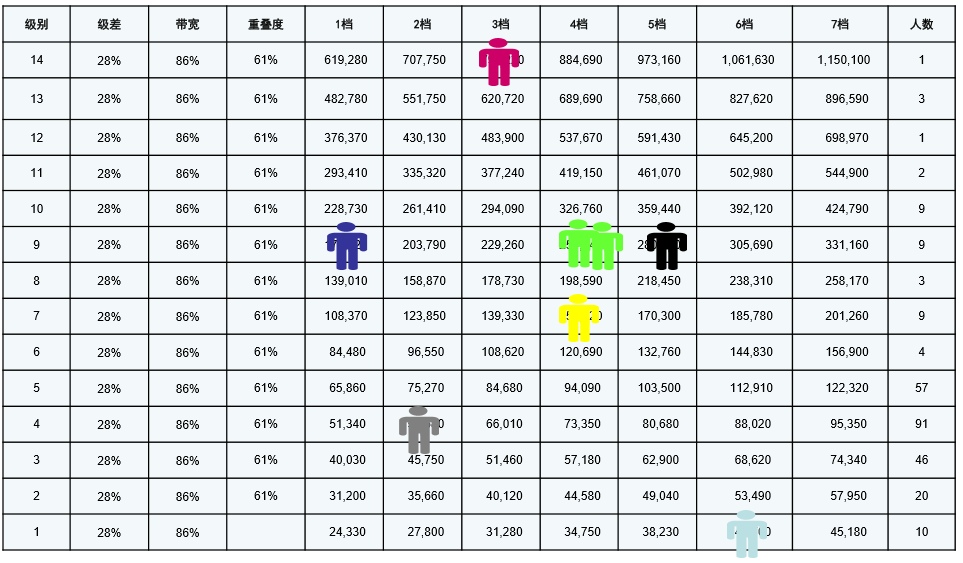 案例研讨
某公司正在为员工薪酬苦恼，公司成立不久，所使用的设备是特种设备，行业内别的公司，基本都没有这样的设备，所以，员工进入公司来之后，就需要花费大量时间来进行培养。生产以班组为核心进行生产，也就是说，没法单独给每个人计算产量。公司现有的薪酬结构是，基本工资+绩效工资，绩效工资完全与铝的产量挂钩，由于设备是新设备，员工是新员工，经常出现设备故障，某个人的失误，就会导致设备停机。按照现有的薪酬模式，工人的工资普遍偏低，这就导致一个问题，技能强的员工，就会离职，而剩下的都是技能水平低的员工，由此，就导致一个恶性循环。如何您是公司的HR经理，您如何解决这个问题？
什么时候需要设计能力工资？
某鞋楦制造业企业，在其薪酬体系中，所有职位都实行了技能工资，包括现场的操作工人。技能工资确定的方法是，公司有严格的考试制度，通过考试，可以调整一个等级的技能工资。这个制度几年前开始运行，一直问题不大。但是最近2年，企业老板明显感觉到效率低下。年产量与人数对比如下：
公司的hr对机加工生产线的员工的产量作了分析，数据如下：
请分析上述两组数据，看看其存在什么样的问题？
薪酬管理——薪酬与能力
能力=业绩？
能力=工作态度吗？
能力=工作年限吗？
能力=学历吗？
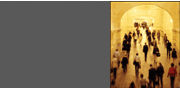 奖金设计
奖金类别
销售提成设计—你们的销售团队有没有存在以下问题
销售目标永远完不成；
销售业绩只掌握在老员工手里，新员工存活不下来；
老员工难管理，躺在功劳簿上睡大觉；
销售管理人员只顾自己做业绩，团队管理一团糟；
新客户、新市场、新产品难推广；
销售回款压力巨大。
销售提成设计—营销人员薪资特点
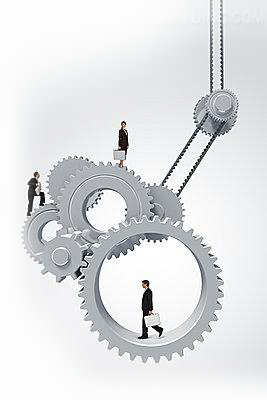 目标导向强
浮动薪酬占比高
即时激励
薪酬成本较为可控
销售提成设计—销售人员薪酬有效性的评价
增长指标
利润指标
客户满意度与忠诚度指标
销售人才指标
薪酬投资的收益指标
不同的提成模式设计
不同的提成模式设计
底薪设计
任务型：
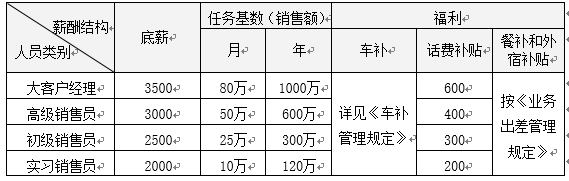 底薪设计
能力型：
销售设计三大问题思考
问题一：销售管理者要不要拿提成，如何设计？
问题二：如何确定提成比例？
问题三：市场人员与销售人员提成模式的差异点是什么 ？
案例研讨：小家电企业提成模式设计
某公司是小家电研产销一体化企业，以外贸销售为主，内贸销售为辅。外贸销售为三个组别，分别对应不同的国际市场：美洲市场、欧洲市场、亚洲市场，内贸以线上渠道为主。
公司的战略定位将从以前的跟国际大牌贴牌的代工模式逐渐向自主品牌转型，做大自品牌市场份额。
销售目标在去年的基础上制定了30%的增长，是比较有挑战的一个目标，希望依靠机制提升销售人员的积极性，完成销售目标。
目前销售主管就是最大的业绩贡献者，公司希望能培养更多销售人员，鼓励销售主管带团队把业绩做起来。
请思考该公司业绩提成方案的思路方向？
案例研讨：小家电企业提成模式设计
提成主要聚焦要解决的问题点
做高销售额
自主品牌市场的打开
区域主管需要关注区域业绩的成长与人员管理
主要解决思路
设置区间销售提成标准，目标完成率越高销售提成越高
区分不同的产品提成模式，自主产品提成点数高于代工产品
区域主管业绩提成=个人提成+团队提成
案例研讨：小家电企业提成模式设计
推动做高销售业绩：
导向自主产品
案例研讨：小家电企业提成模式设计
销售管理者提成模式：
销售主管团队提成比例区间：
销售经理提成比例区间：
项目奖金设计思路
前端基础
奖金包生成
奖金分配
项目奖是落实“班长的战争”的有力抓手之一；
真正让员工体验奖金是挣来的；
及时激励员工，通过项目优化资源配置，激活组织中的个体，为公司创造更大的价值。
[Speaker Notes: 项目奖金设计的难度：
1）总额比例控制；（奖金生成公式怎么设）要考虑项目难度，要考虑项目周期。
2）过程考核；（目标清晰指的是结果考核，项目考核清晰指的是过程考核清晰）
3）项目贡献系数；]
年终奖设计思路
前端基础
奖金包生成
奖金分配
奖金是由公司经营情况、组织绩效和个人绩效共同决定的；
在公司经营情况好的时候，不同的组织绩效，奖金也是有差距；
在同样的公司经营情况和组织绩效下，个人的奖金根据不同的绩效结果而不同。
[Speaker Notes: 1、年终奖预算：总包比例的多少，与销售额增长，利润目标的达成挂钩；
2、组织绩效考核，既有大组织（分子公司、经营单元体）、也有小组织（部门绩效）；
3、年终奖核算的细则，落实到公式。]
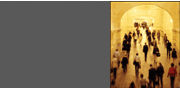 福利设计
福利
弹性福利计划通常也可称为自助餐式福利、菜单式福利或自选福利等。是指企业在核定的人均年度福利预算范围内，提供可选的多种福利项目，给员工自主选择权，由员工根据本人及其家庭成员的需要自主选择福利产品或产品组合的一种福利管理模式。
“弹性福利计划”与“传统福利计划”最大的区别在于给予员工选择权和决定权，最大限度满足中工个性化需要，大大提高了员工对福利的感知度与体验值
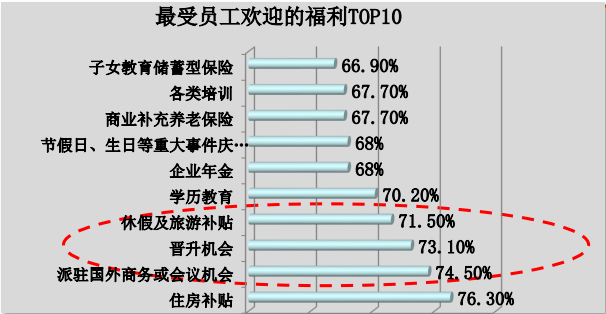 wealth
Lirestyle
Health

寿险
意外险
医疗险
重大疾病险
住院津贴险
体检
健身计划
可供员工和家庭成中选择购买
储蓄计划
养老计划
假期
子女看护
旅游
教育
交通
住房
＋
＋
= ？
企业常见弹性福利参考套餐
弹性福利类别表
激励福利制度
激励福利按职位、职称、目标完成率和年度考核四项指标核算员工积分，然后根据积分来确定每位员工享有的福利标准。公司对获得激励福利中培训、旅游、体检项目的员工，组织进行培训、旅游等活动，具体根据激励福利发放办法及标准执行。
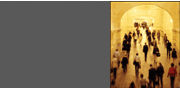 薪酬管理
调薪机制设计
如何调薪
调整薪酬的几大影响因素
整体调薪；
岗位的变动；
绩效水平；
能力高低；
岗位升迁；
一次成功的薪酬改革的标准
人均薪酬
人均薪酬增加
薪酬成本率降低

薪酬浮动和调整的依据清晰明确
核算简单明了

企业效益提升
员工努力方向与企业牵引方向一致
薪酬成本率
平稳落地！
薪酬测算与切换
举例
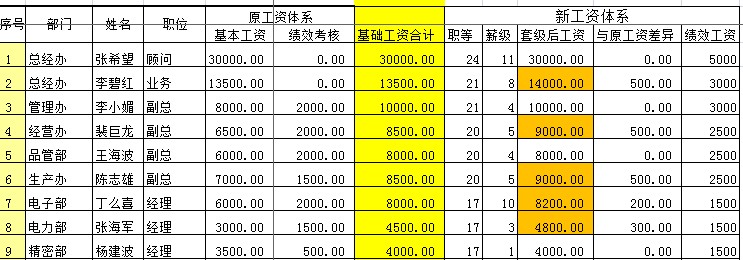 练习
案例背景
某中型高科技企业，主要从事家用电器、LED电源等的PCBA的设计及生产，成立于2001年，现员工2800多人，年产值12亿左右，公司近三年保持每年30%的递增。
公司于2011年进行股改，准备于2014年上市
公司组织架构图见下页
企业核心资产为研发团队
A公司组织架构图
董事长
提名委员会
监事会
董事会
薪酬委员会
董事会秘书处
战略委员会
总经理办公室
审计部
审计委员会
制造中心
综合管理中心
营销中心
研发中心
销售一部
销售二部
销售三部
客服组
综合实验部
研发一部
研发二部
研发三部
研发四部
资料组
工程部
计划组
生产部
仓库组
品管部
采购部
财务部
信息部
行政部
人力资源部
IE组
PE组
ME组
TE组
自动化车间
二楼车间
三楼车间
四楼车间
IQC组
PQC组
QA组
QE组
会计组
出纳组
ERP组
电脑维护组
车辆组
保安组
后勤组
招聘培训组
薪酬绩效组
项目组
样机组
测试组
工资整体概况汇总
每月平均工资总额：月薪制约389万元，计时约669万元
月薪制人均工资：6959元
计时人均工资：4434元
总平均工资：5696元
工资占营业收入比率：17.58%
每万元工资贡献率：1.2
薪酬现状
薪酬管理症状：
一直以来新老员工工资倒挂现象严重，原有部分员工和企业一起成长，起薪低，每年加薪又靠员工和管理者提报；新进人才在急需情况下，加之缺乏评判标准，起薪较高，而且很难生存下来，对老员工冲击较大；
一年以前企业坚持低工资、高奖金制度，月工资是低于行业薪酬水平的，但年终奖通常是4-6个月的工资，当时老员工稳定性很好，但新员工很难引进；
一年前企业主在管理层的高声呼吁下，把年终奖部分加到月工资上，月工资上浮30%-50%；可是员工还是期望有年终奖，企业主很无奈；
企业主原来一直亲自管理薪酬，没有体系，也没有标准，所有人要加薪都是提报给他审核；所有加薪提报到他这里，他批也不是，不批也不是，十分为难；而且提报没有时间规定，随时都会收到提报，占据他很多时间；
他比较熟悉的营销中心、研发几个核心人员有加薪提报还好解决，其他人员他不了解，看着比GDP跑着快得多的薪酬，很头痛；
管理者都觉得自己没权限，管理不了员工；部分员工在企业主面前表现特别好，但对平行部门配合很差；
部门之间扯皮很多，很多工作推来推去，邮件回复一百多楼都没人解决；
优秀员工不屑于争取工资的就流失了；
很多职位比如说研发工程师，能力强的人工资比能力弱的还低；
虽设置了30%的绩效工资，但没有真正浮动；
加班很多，30%直接设成加班工资；
年终奖不知道怎么发；
很多部门明显感觉有冗员，但管理者不承认。
立次方薪酬的基本框架
3P
立次方薪酬模型
立次方薪酬
3B
3T
安全感理论
落差理论
公平理论
结构化
立次方薪酬的基本理念
立次方薪酬，立次方激励，立次方发展!
谈笑商天下，挥毫写春秋！